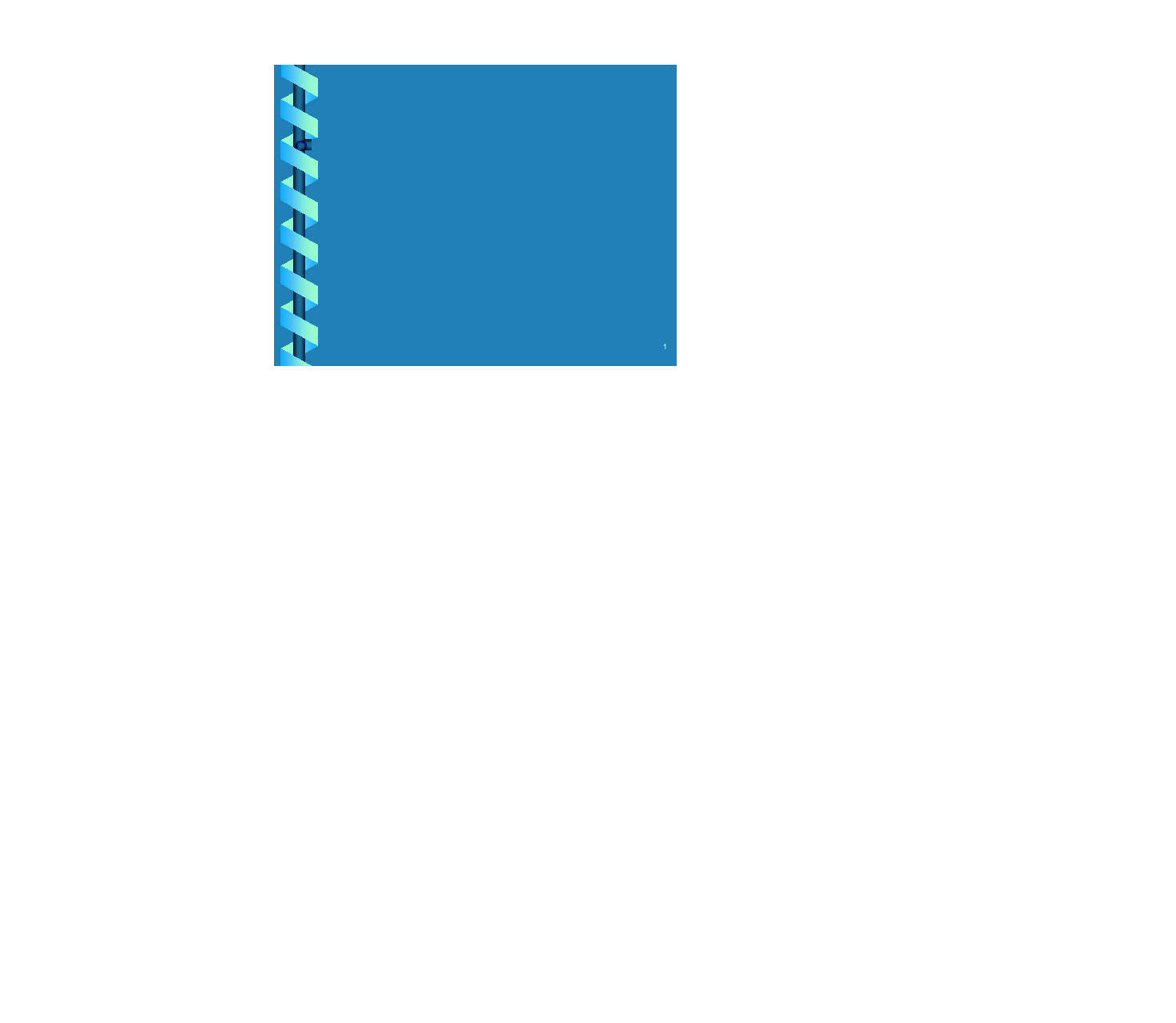 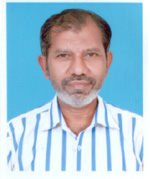 DR. O.A.MOHAMED JAFAR
M.Sc., M.Sc.,(IT)., PGDCA.,PGDGC., PGDHRM., M.Phil.,Ph.D.,
Associate Professor
RESOURCE MANAGEMENT TECHNIQUES

NETWORK DIAGRAMS
1
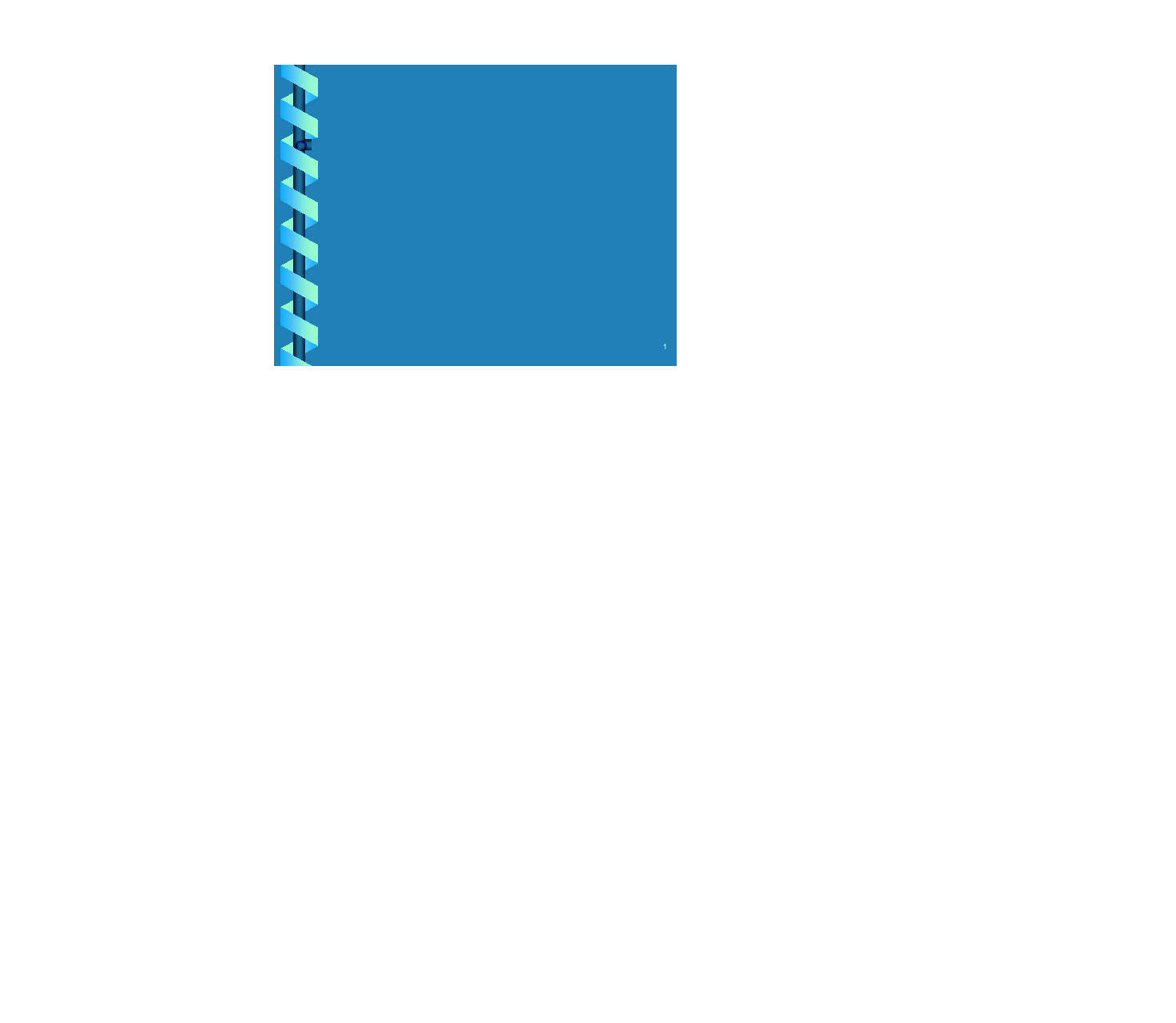 DRAWING NETWORK DIAGRAM
Problem 1:  Draw the network diagram or arrow diagram for the following relationships:
Solution:  The Network Diagram is given below
2
12
20
10
4
5
10
1
5
25
3
2
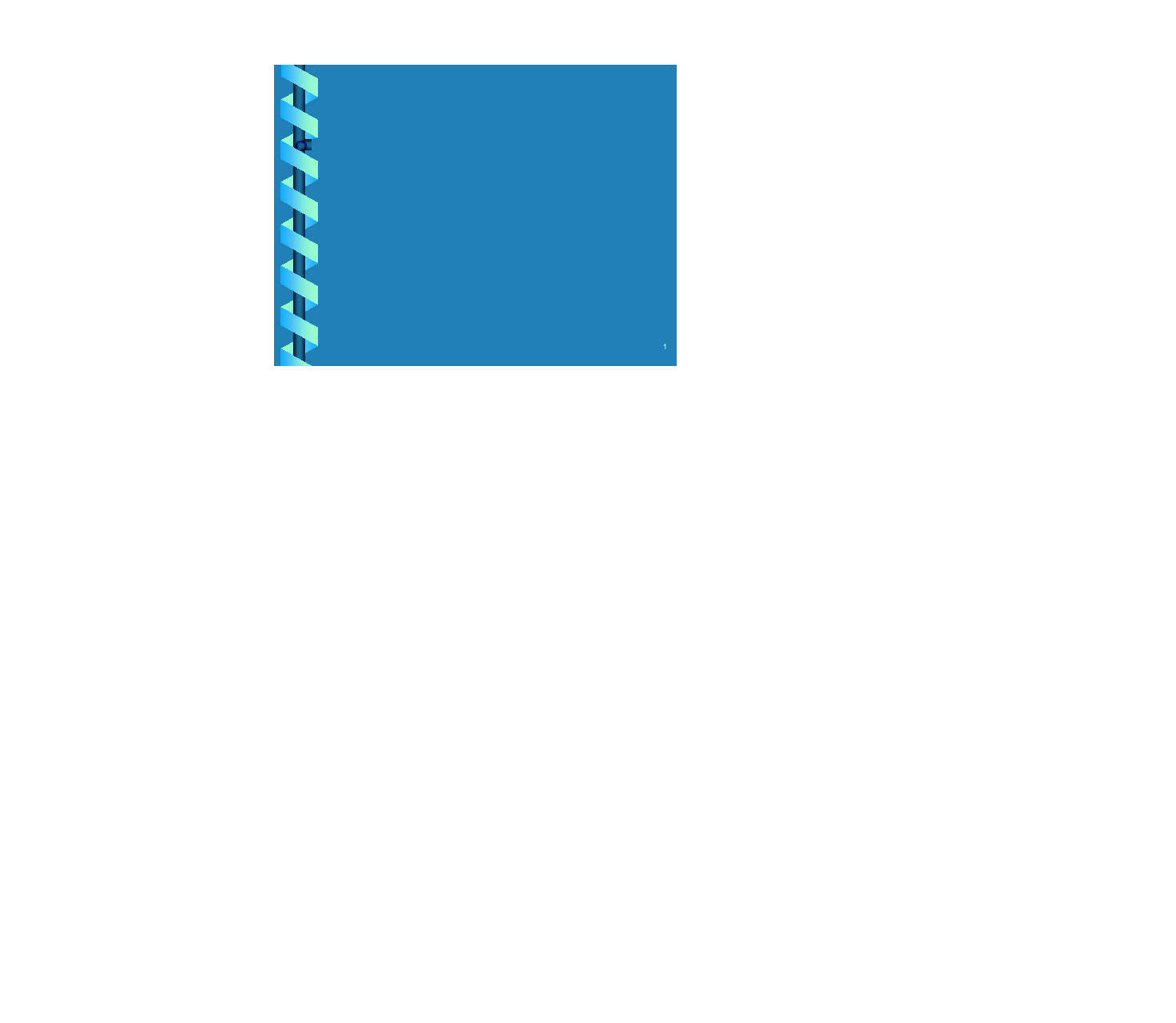 DRAWING NETWORK DIAGRAM
Problem 2: Draw the network diagram or arrow diagram for the following relationships:






SOLUTION:

i.
A
D
B
E
C
F
3
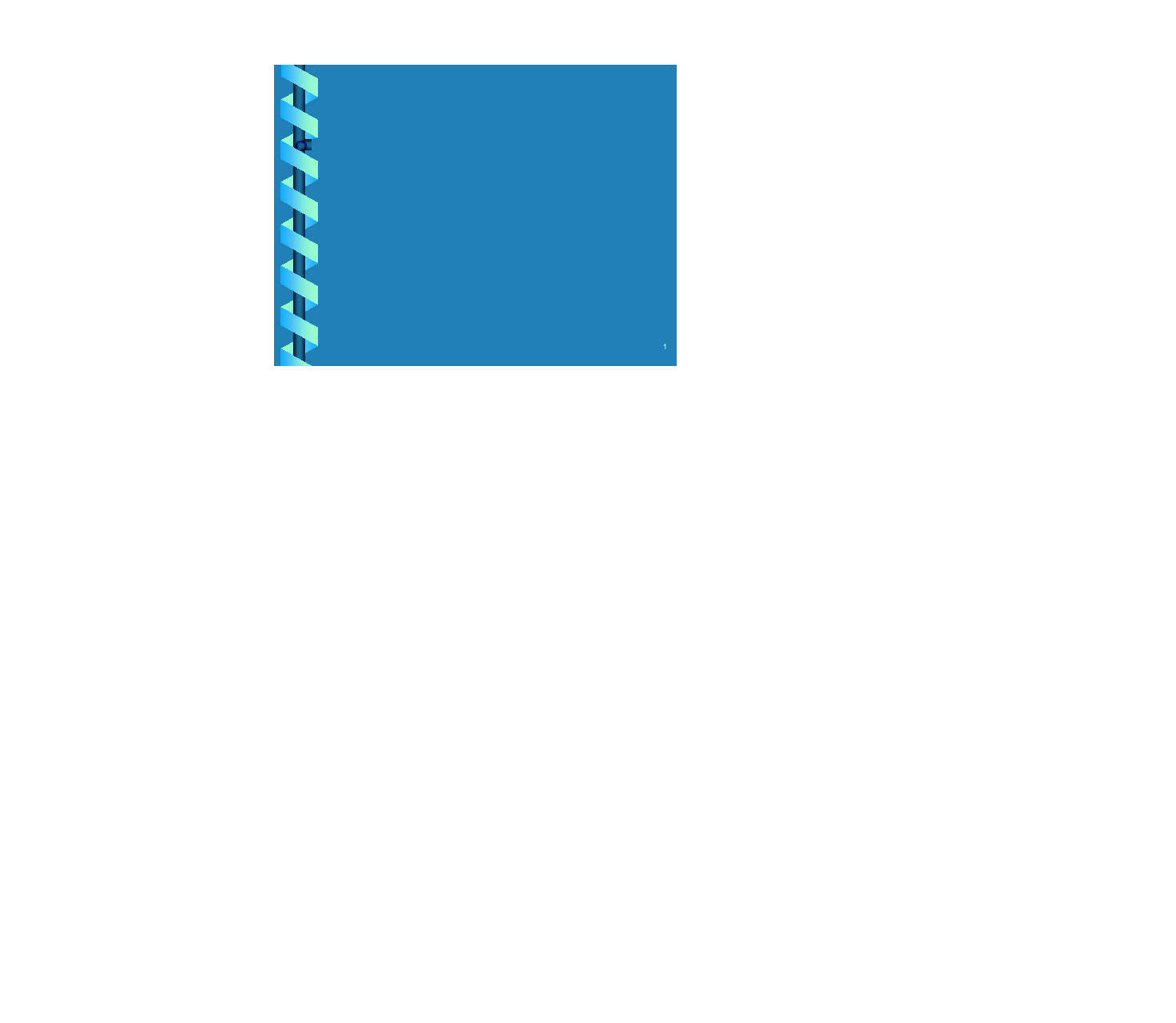 DRAWING NETWORK DIAGRAM
ii.











iii.
A
D
D
G
E
B
I
H
H
1
F
F
C
2
5
G
A
E
B
I
3
6
7
C
4
4
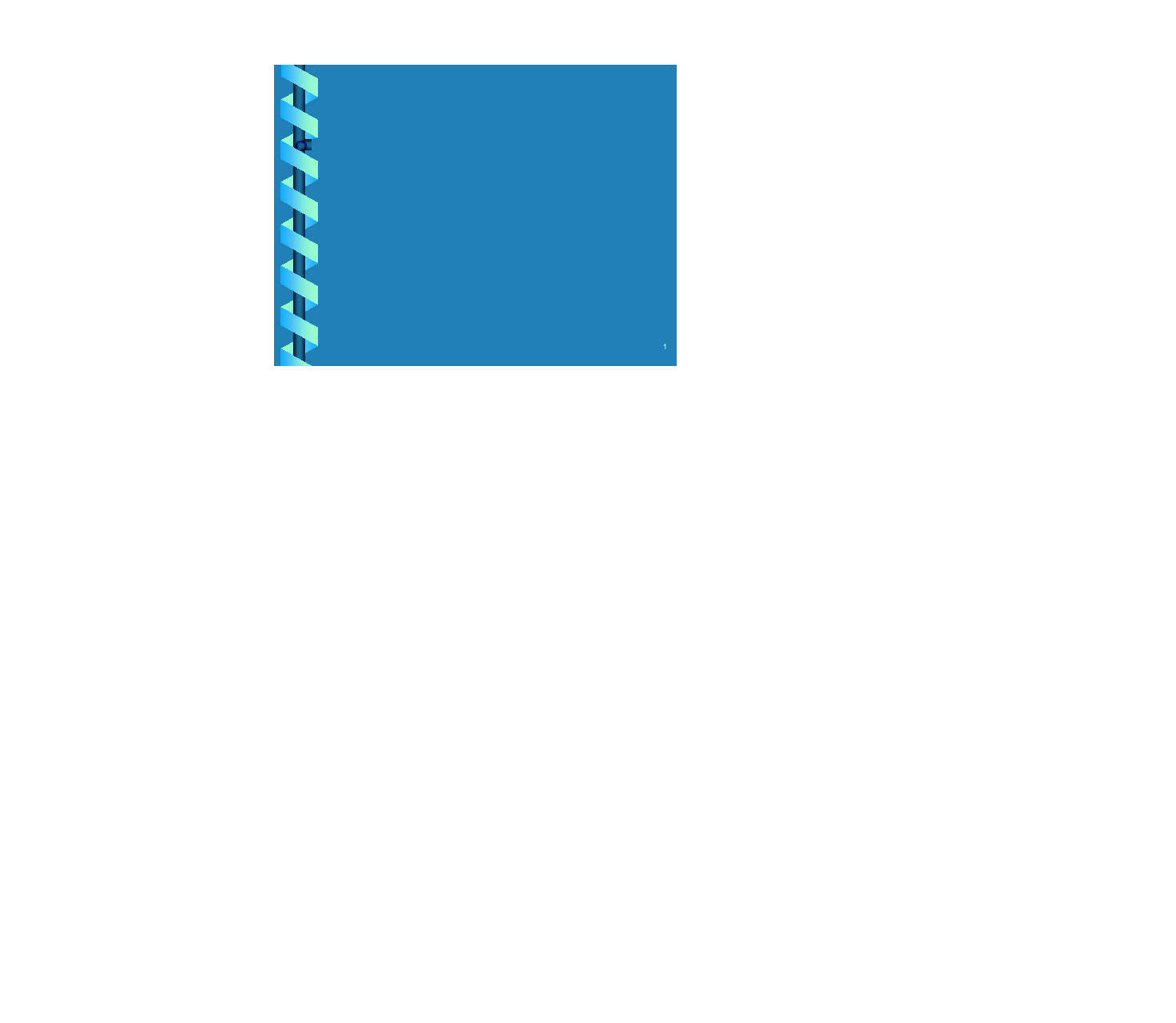 DRAWING NETWORK DIAGRAM
Problem 3:  Draw the network diagram or arrow diagram for the following relationships:






SOLUTION:
2
E
A
D
6
F
I
B
4
5
1
G
H
C
3
5
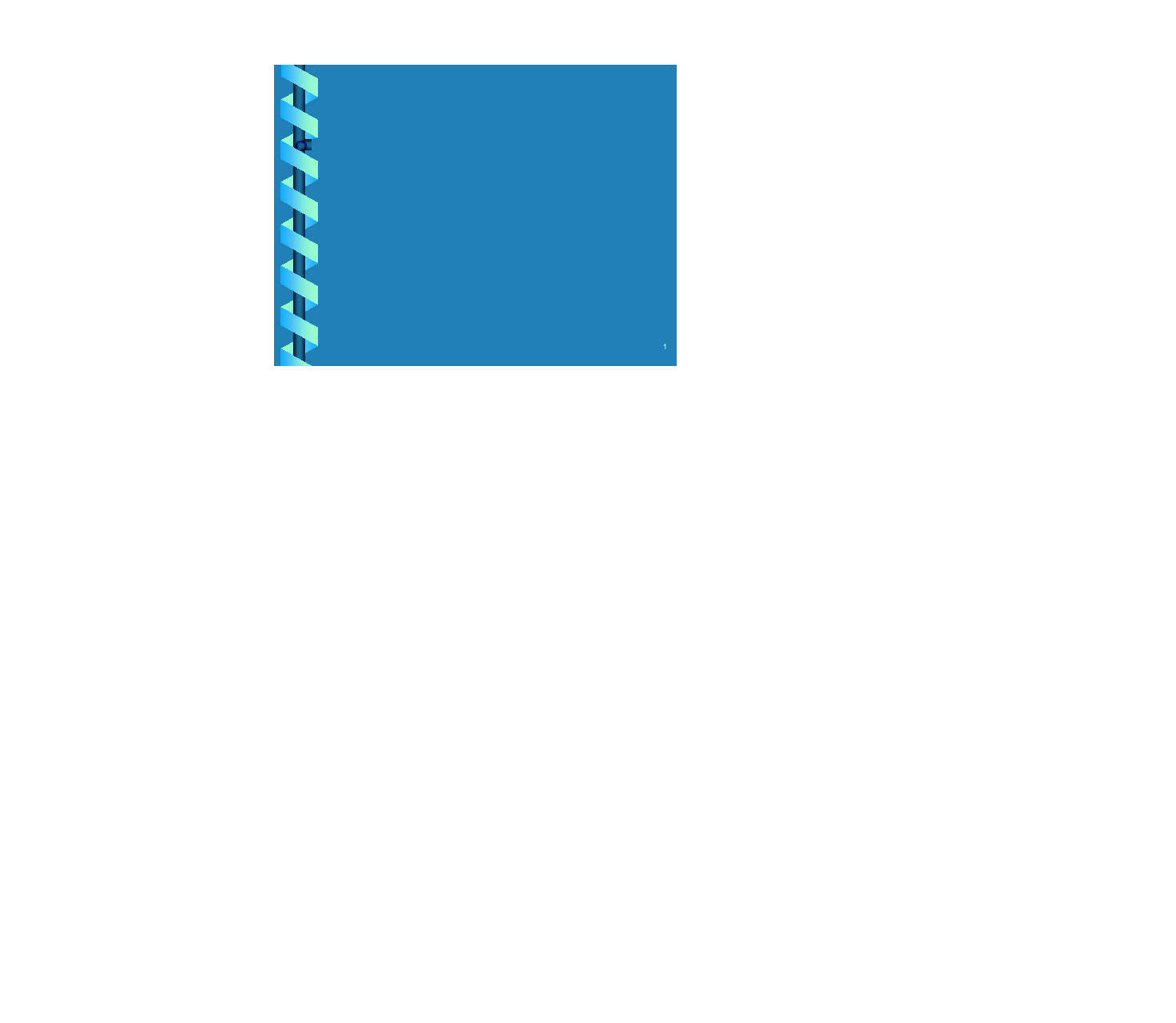 PROBLEM 4

Draw the network diagram:
A < C, D;  B < C, D; C < E; D, E < F

Solution:
4
C
E
A
D
1
3
F
6
5
B
2
DUMMY ACTIVITY
6